ASCE/SEI Presentation Template
Additional Information
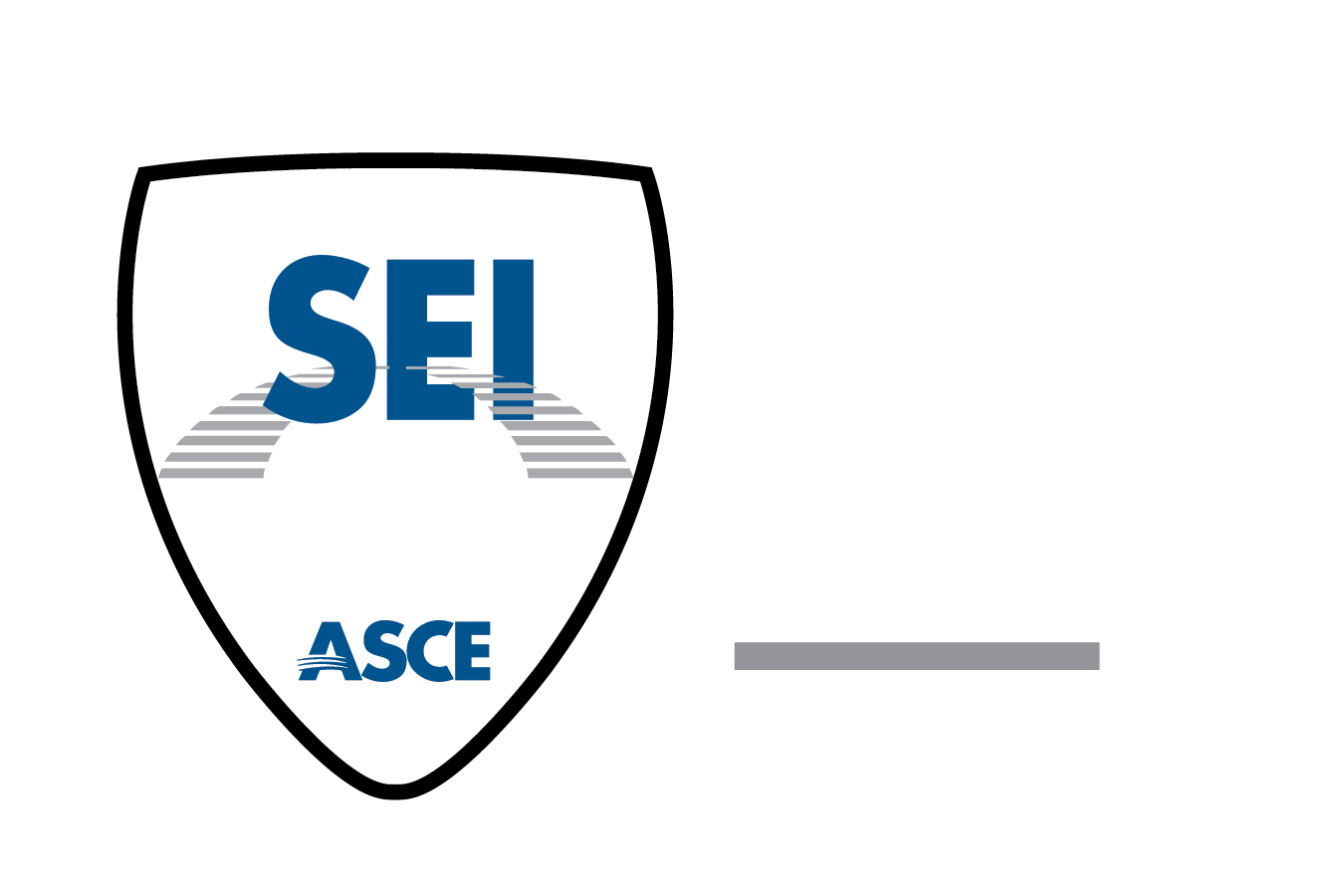 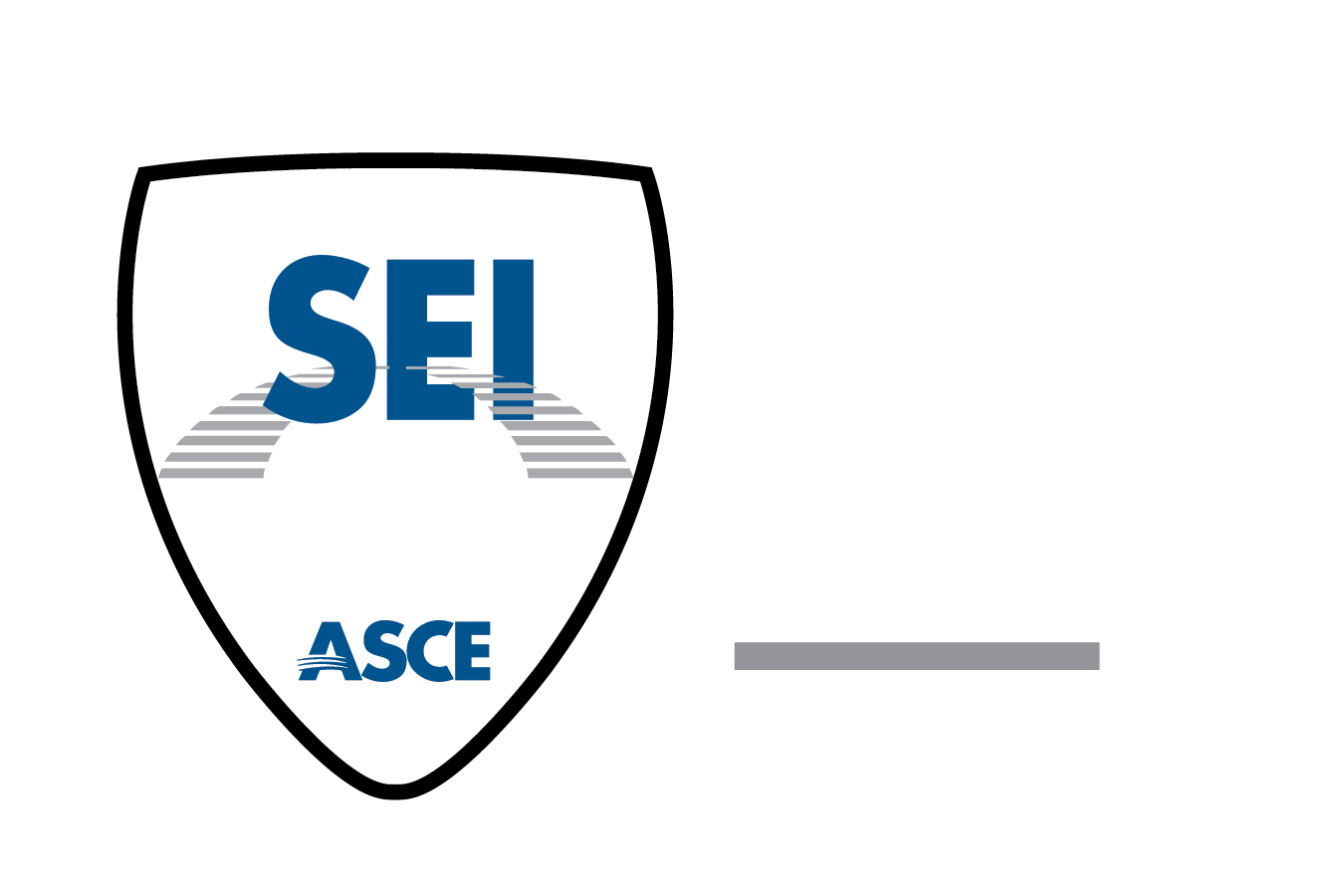 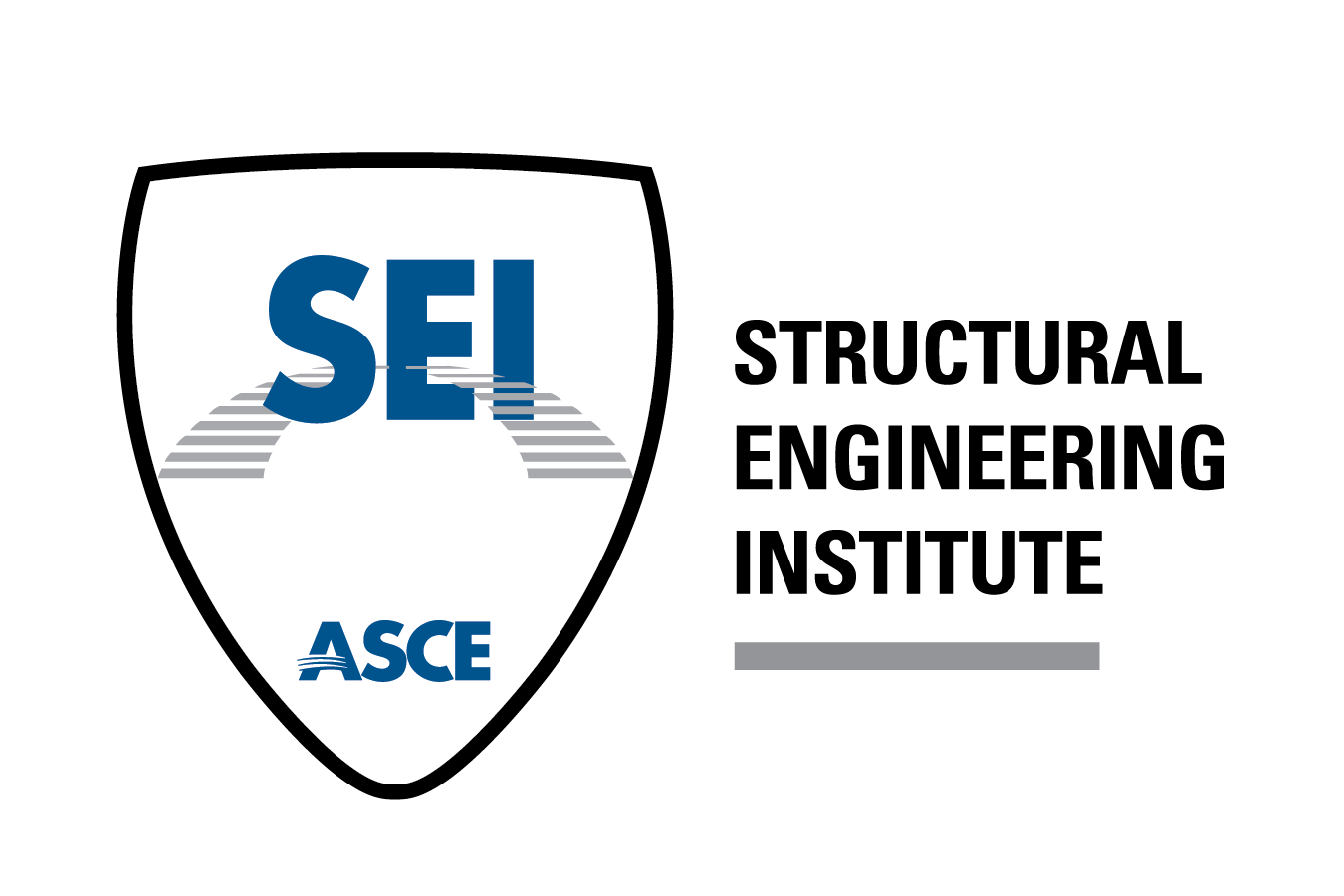 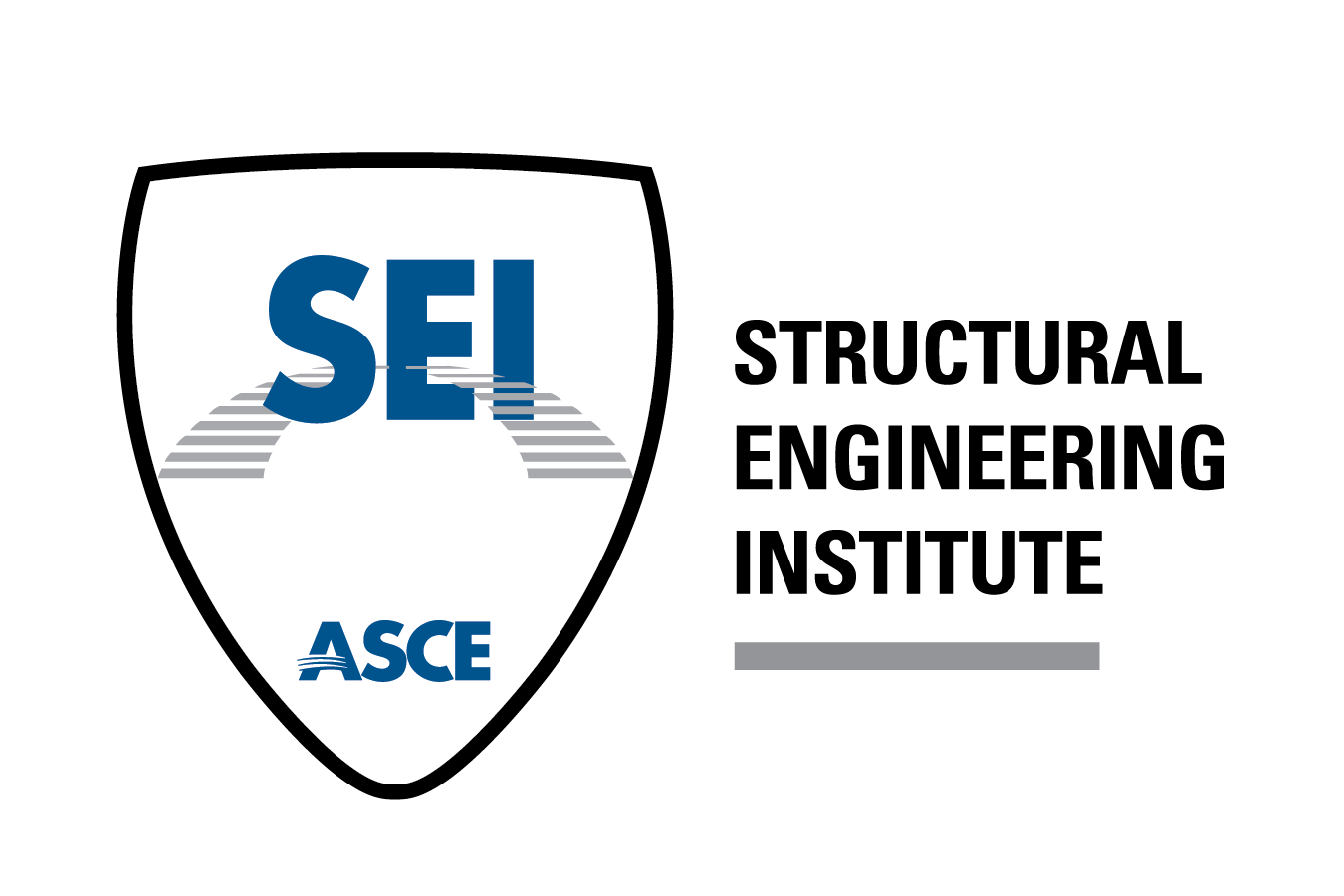 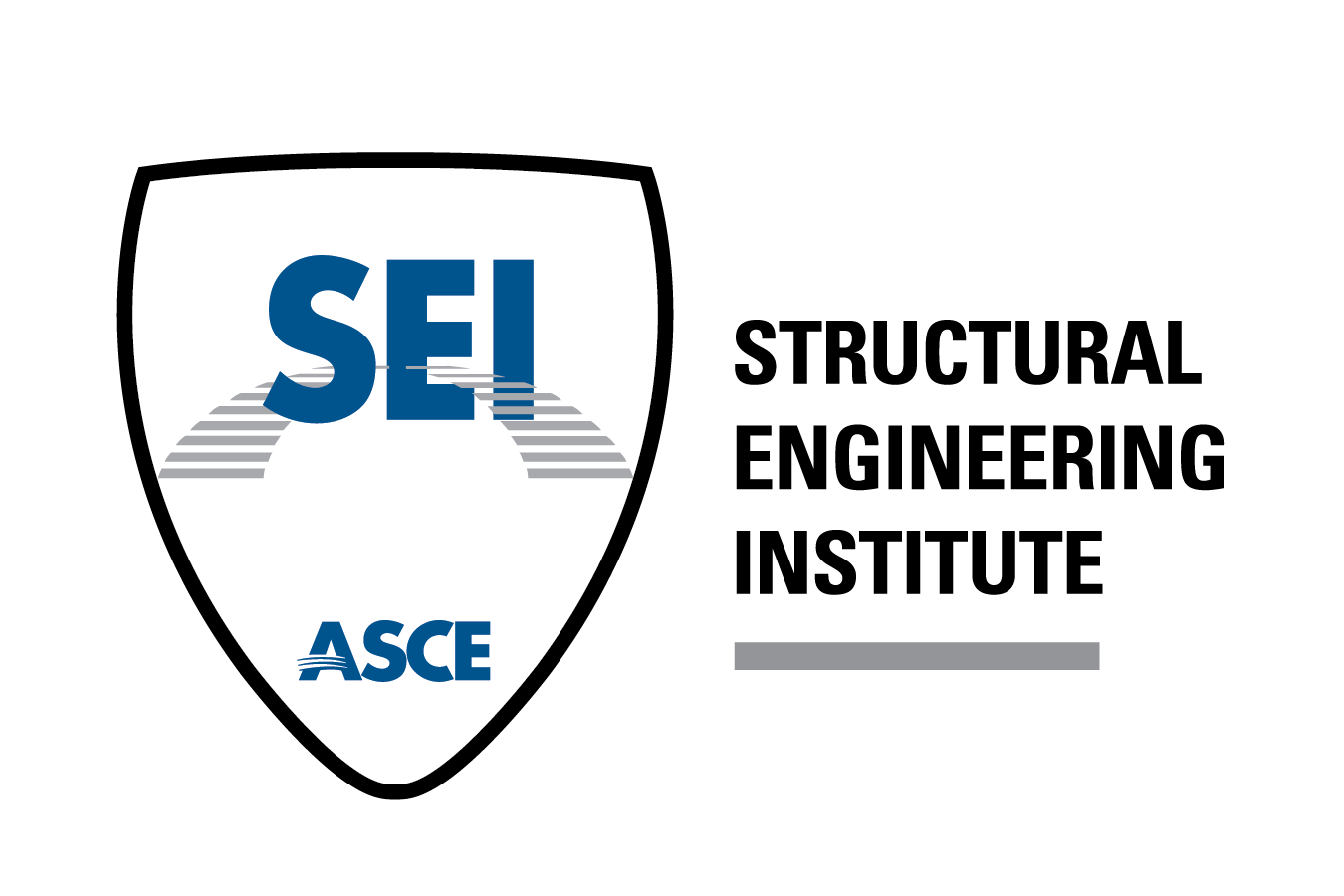 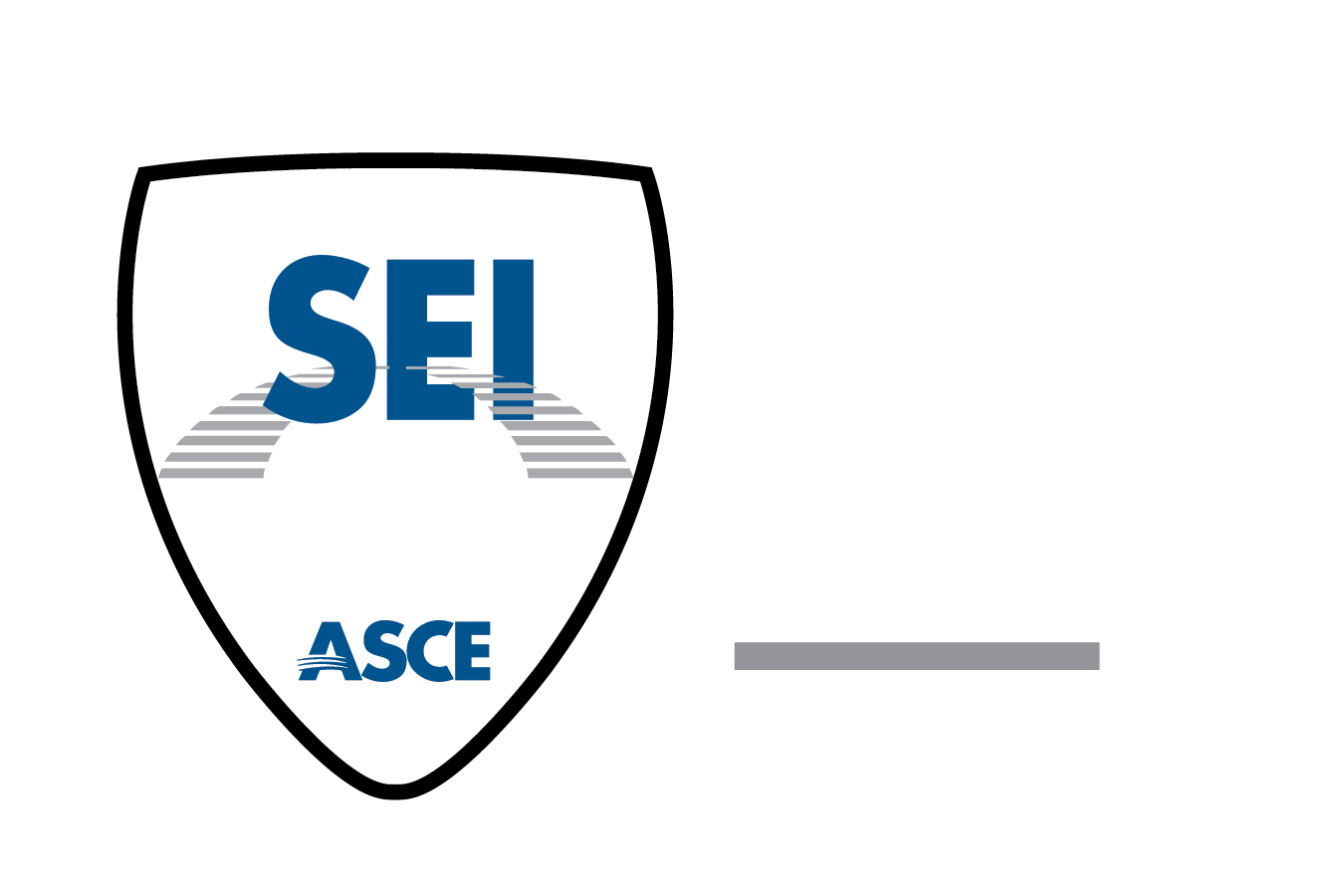